No gps for this journey
Online y swim coaches forum
September 15, 2020
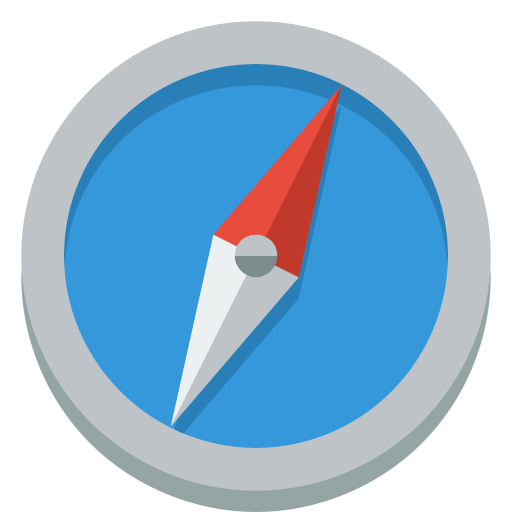 updates
USA Swimming – Jay Chambers




YMCA of the USA – Lindsay Mondick
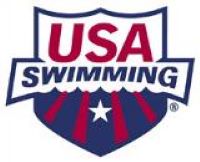 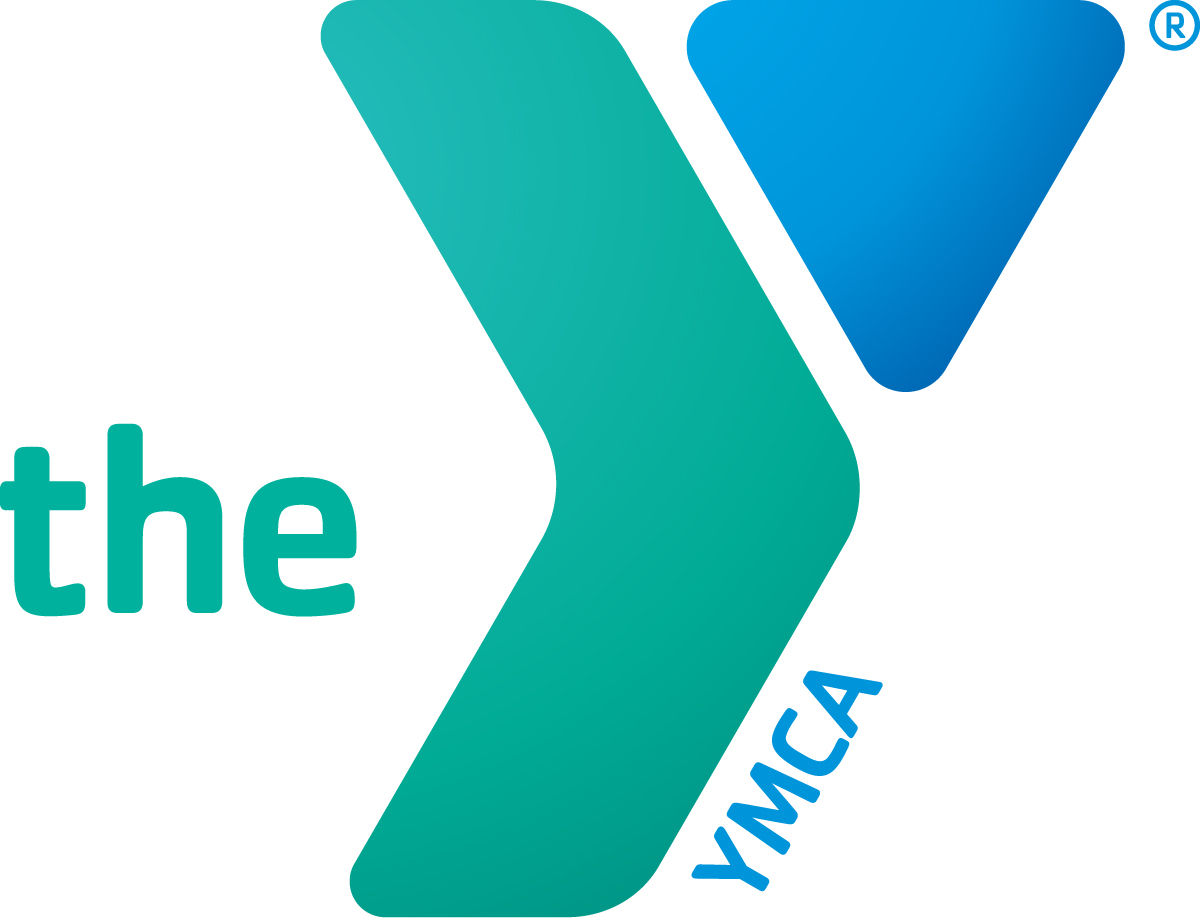 2
Sharing your resources
Please share your resources:
www.link.ymca.net





Planning Ahead Guide

Supplemental Guides

Aquatics (Post)
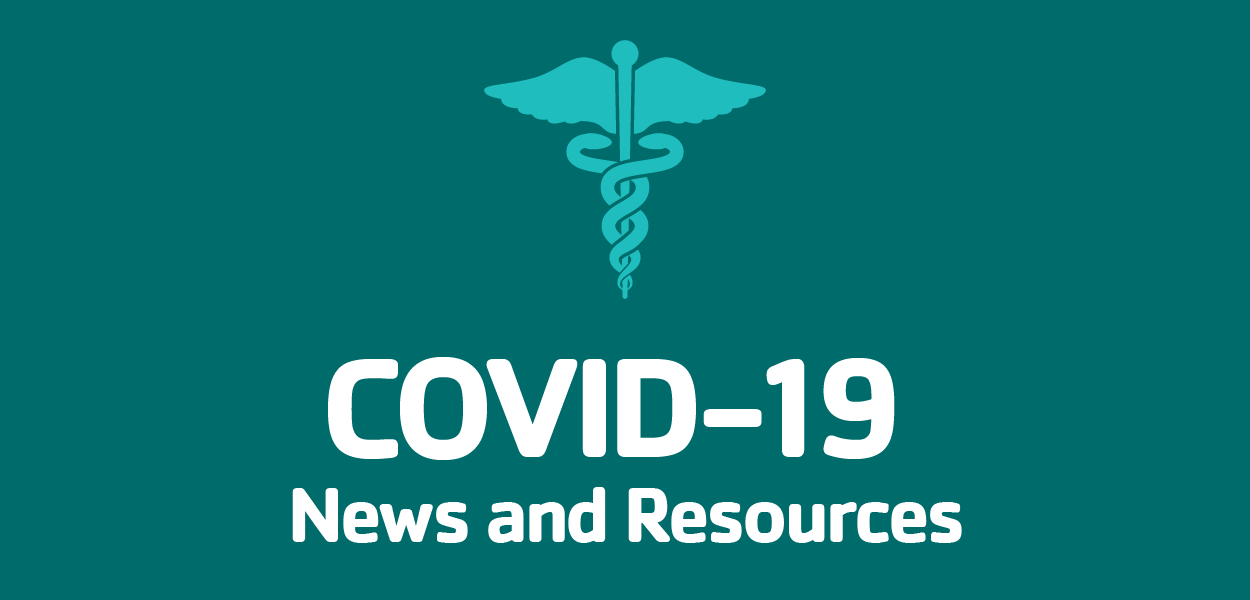 3
[Speaker Notes: Please share resources that you create with your Y around restarting your competitive swimming program – things like pool diagrams, handouts for swimmers and parents, videos of the new protocol, outlines for coaches, etc. Share on FB as well but Link is where most Y professional staff look and borrow resources. Your audience is bigger, especially among aquatics directors and supervisory level directors.]
announcements
National YMCA Virtual Invitational – Oct. 16-Nov. 1
Emerging Leaders Virtual Academy – Application Deadline extended to Sept. 30
Annual Y Team and Coach Registration Open
Updated Y Sanctioned Meet Rules Posted
Updated Swimming Addendum to the Rules That Govern YMCA Sports Posted
See all YMCA Swimming Rules Documents at Y Swimming and Diving site (www.ymcaswimminganddiving.org) and on Link (www.link.ymca.net) in Aquatics Community
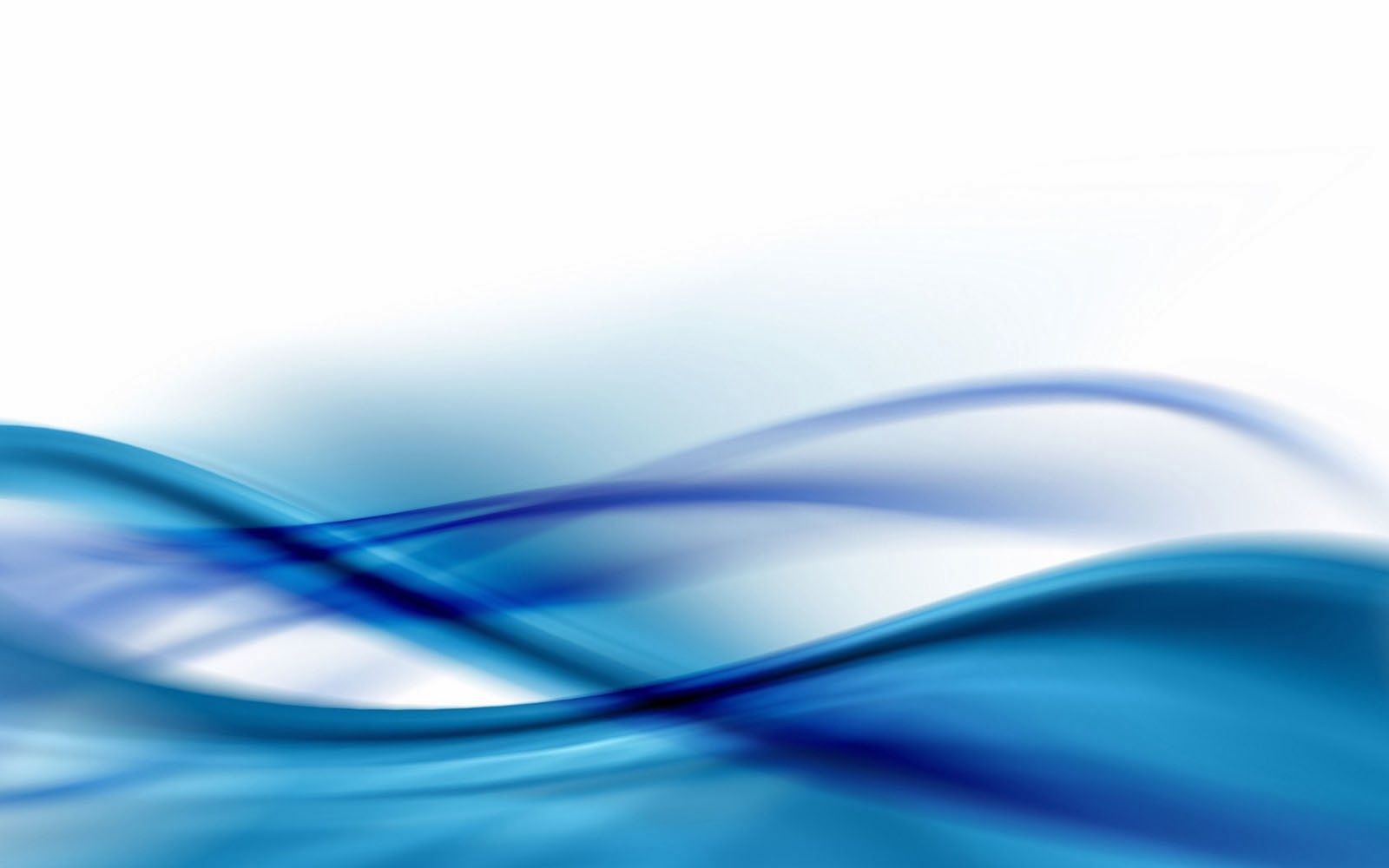 4
[Speaker Notes: National Y Virtual Meet information to be posted this week.]
YMCA – USA Swimming forum
Tuesday, September 22
10:00-11:00 am EDT
This will take the place of the Y Swim Coaches Forum next week.

Annual conversation held at USAS Convention
Sharing cooperative strengths and opportunities
Asking questions for better understanding
Sharing ideas to benefit all athletes, coaches, volunteers
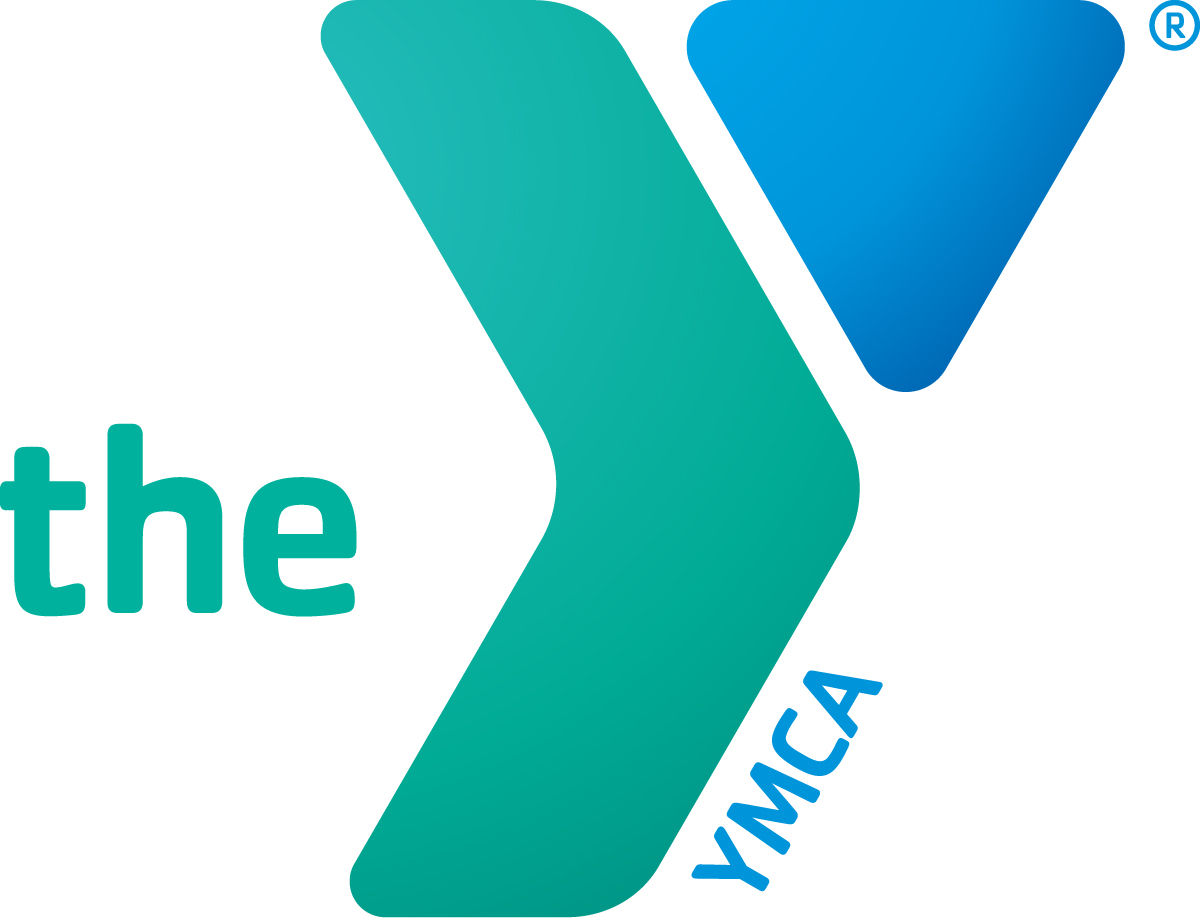 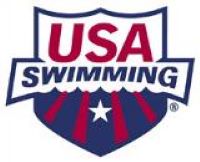 5
[Speaker Notes: All are invited. This is not a presentation. Please bring your questions, ideas, observations, suggestions and more. Very participatory and conversational.]
Charting the course in different financial waters
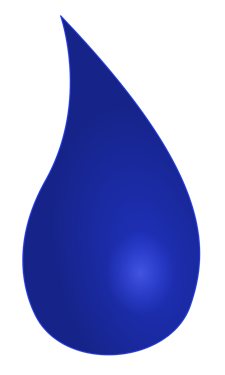 Program Fees
BREAKOUT GROUP CONVERSATION
What financial challenge/reality are you addressing or need to address in your program?

What financial decisions have you and your Y made for your program this season based on COVID?

What are you doing differently? What changes have you and your Y made to the program budget and expectations?
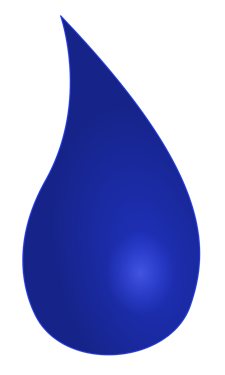 Swim Meets
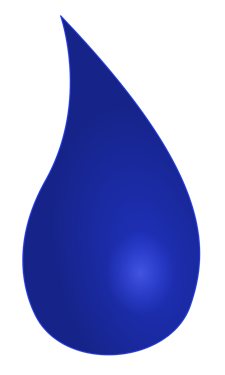 Facility Rental
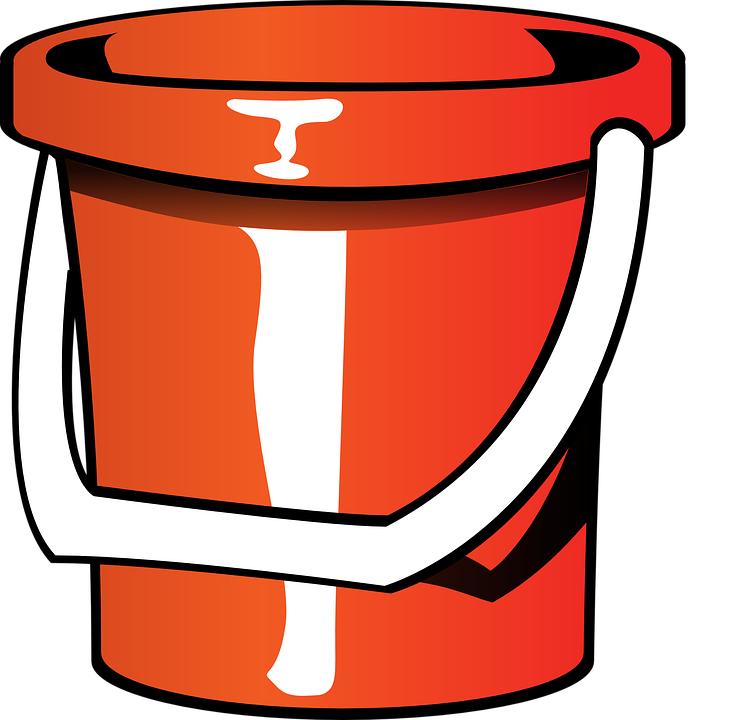 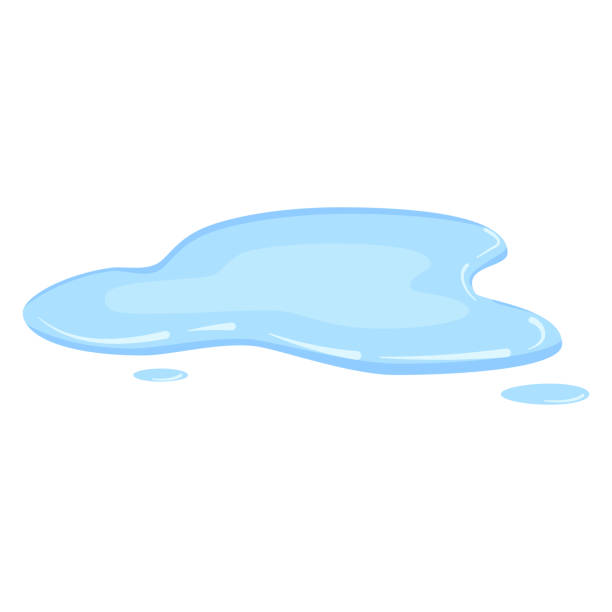 REVENUE
Staffing
Swim Meets
EXPENSES
Y Operations
Supplies
6
[Speaker Notes: Facilitators in each breakout group. 20-25 minutes then will share in large group. Want to share ideas and problem-solve.]
Thank You
Next Week’s Online Y Coaches Forum:
Tuesday, September 22, 2020
10:00 am EDT*

*Note special time for Sept. 22 only.